DETEKCIA SKÓRE V ŠÍPKACH POMOCOU ALGORITMOV POČÍTAČOVÉHO VIDENIA
Matej Uhrin
3ADUIb

Školiteľ: RNDr. Miroslav Opiela, PhD.
19. 4. 2023
ÚVOD DO PROBLEMATIKY
Cieľom je navrhnúť postupnosť krokov vedúcich k detekcii šípok na terči a následnej identifikácii vhodeného skóre

Princíp bodovania:
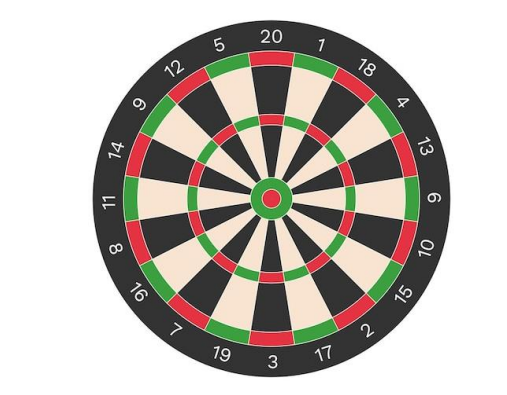 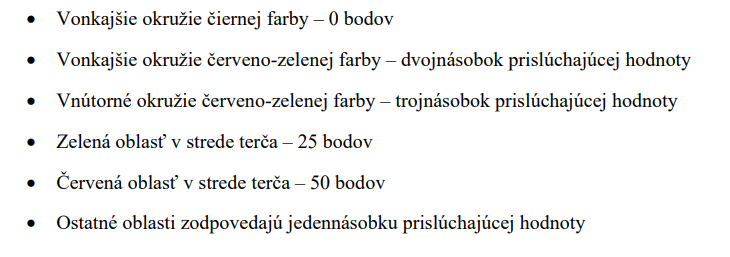 Obr. Digitálna reprezentácia terču
Matej Uhrin - Detekcia skóre v šípkach pomocou algoritmov počítačového videnia
19. 4. 2023
2
VSTUP
Obrázok resp. snímka videa z kamery umiestnenej v blízkosti terča
Princíp riešenia problému:
Nájsť na obrázku hrot šípky
Nájsť vhodnú transformáciu terča (na dokonalý kruh)
Transformovať pozíciu hrotu a odčítať skóre
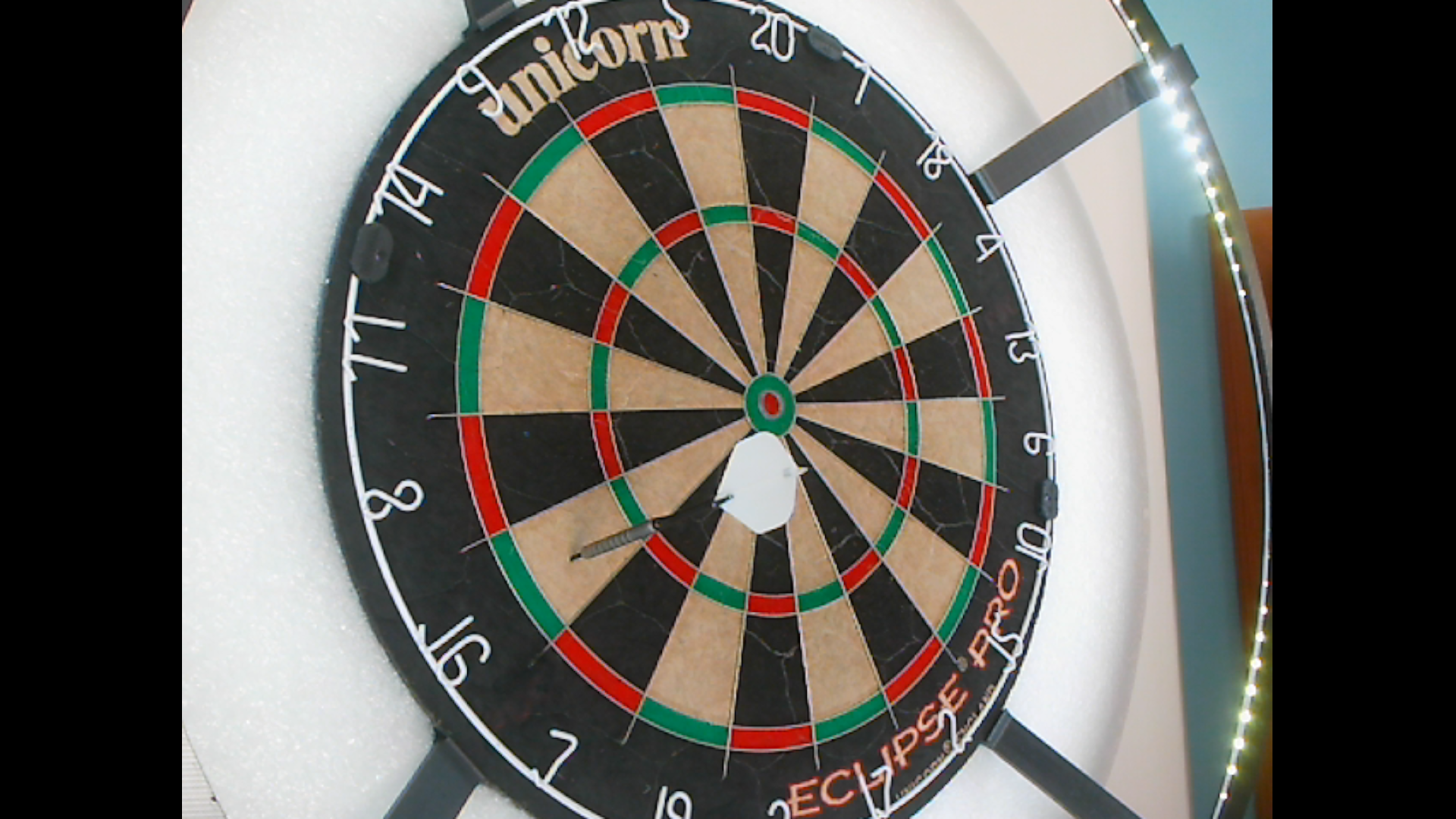 Obr. Vstupný obrázok spolu so zapichnutou šípkou v terči
Matej Uhrin - Detekcia skóre v šípkach pomocou algoritmov počítačového videnia
19. 4. 2023
3
GEOMETRICKÁ TRANSFORMÁCIA
Zvolili sme perspektívnu transformáciu

Vieme ju vykonať, ak vyberieme 4 body v pôvodnom obrázku a určíme im pozície v novom obrázku

Ako ich vybrať automaticky?
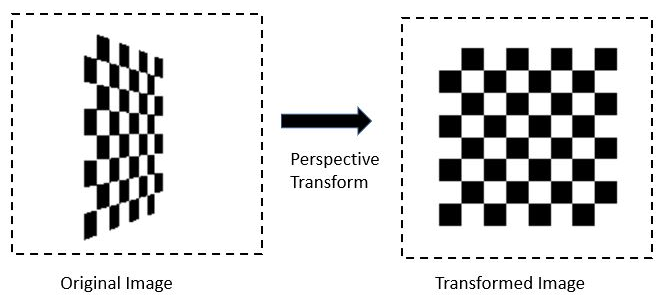 Obr. Ukážka perspektívnej transformácie
Matej Uhrin - Detekcia skóre v šípkach pomocou algoritmov počítačového videnia
19. 4. 2023
4
Úloha 1: nájsť terč na obrázku resp. jeho elipsu
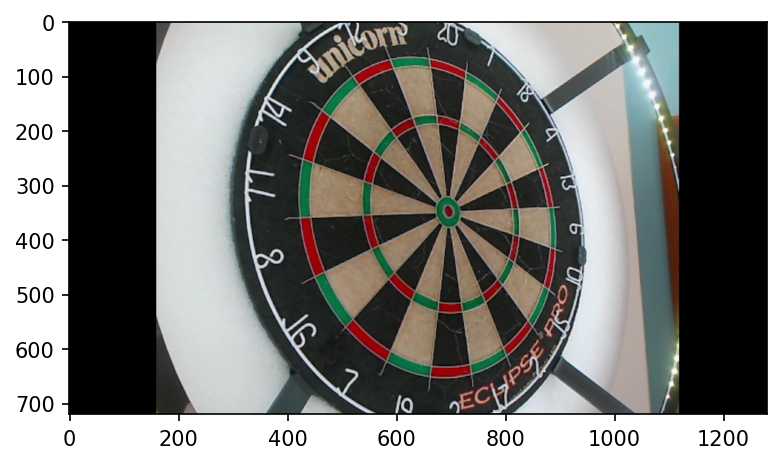 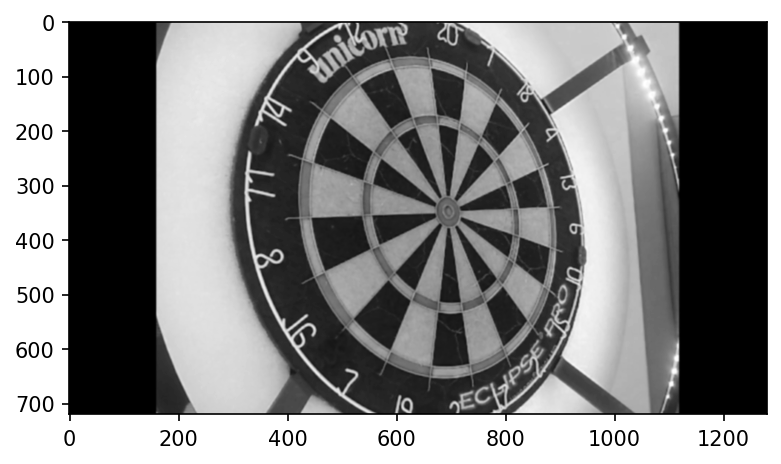 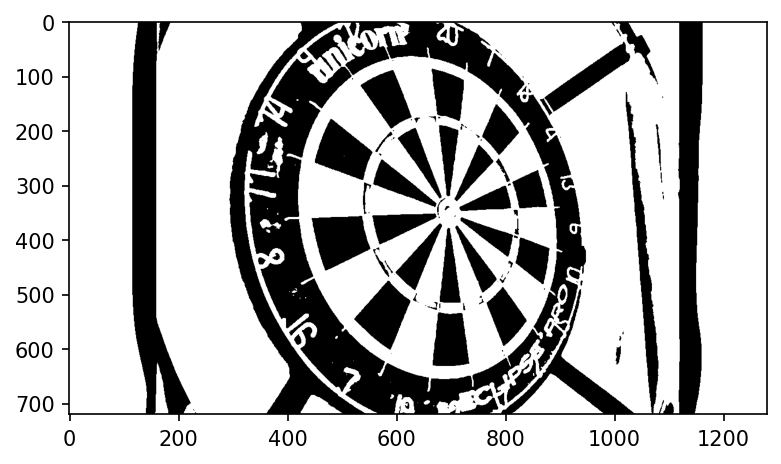 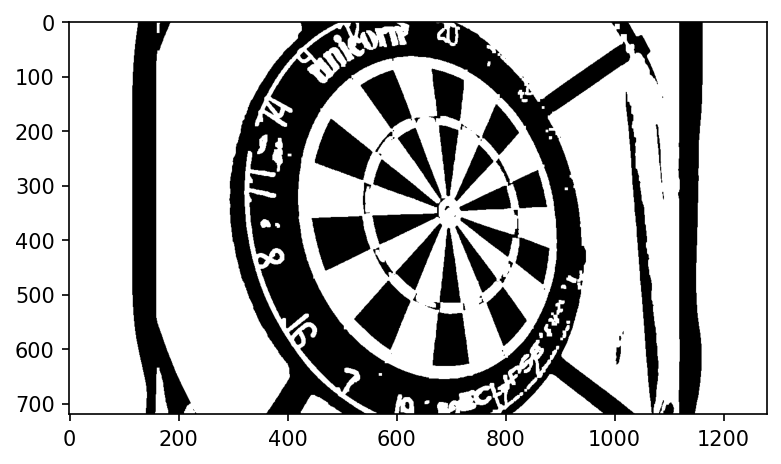 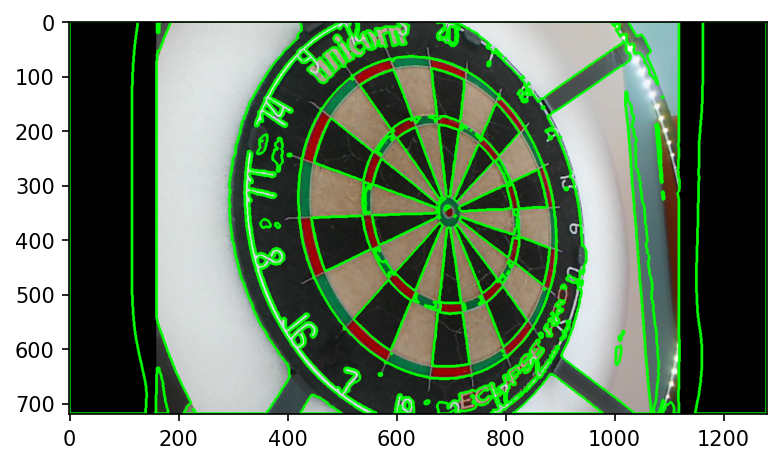 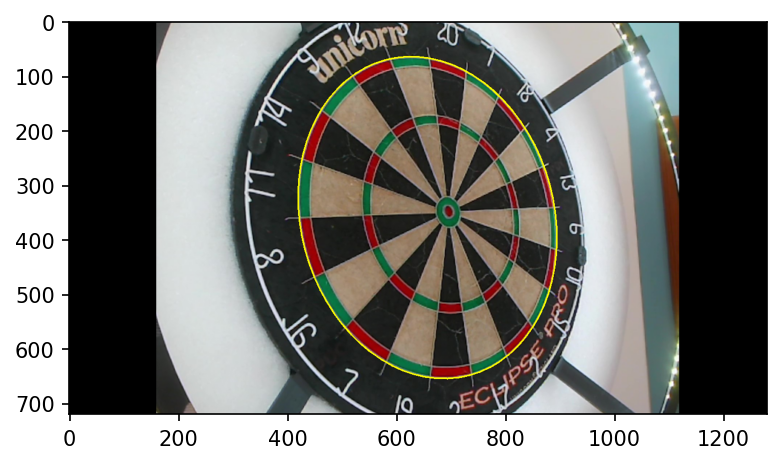 Vstup (1280x720)
(HS)V obrázok
Adaptívny thresholding
Morfologické otvorenie
Hľadanie kontúr
Nájdenie kontúry podľa veľkosti a „fitnutie“ elipsy
Matej Uhrin - Detekcia skóre v šípkach pomocou algoritmov počítačového videnia
19. 4. 2023
5
Úloha 2: nájsť čiary vychádzajúce zo stredu terča
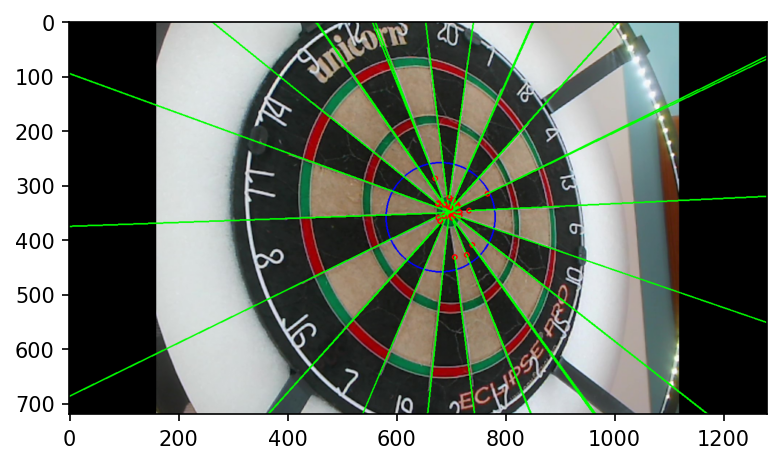 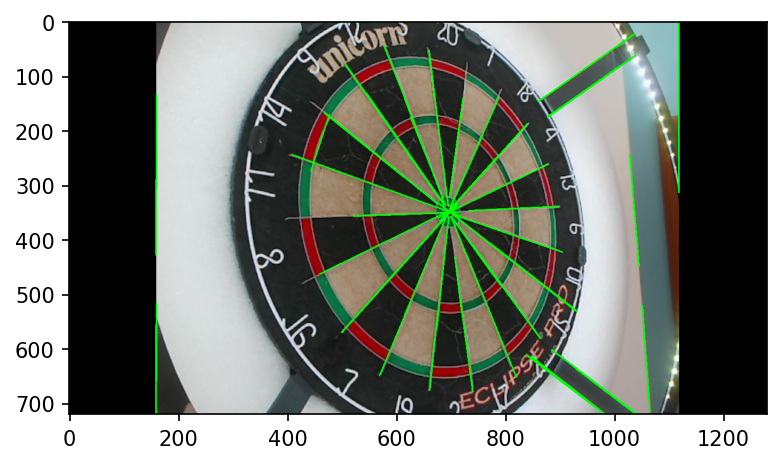 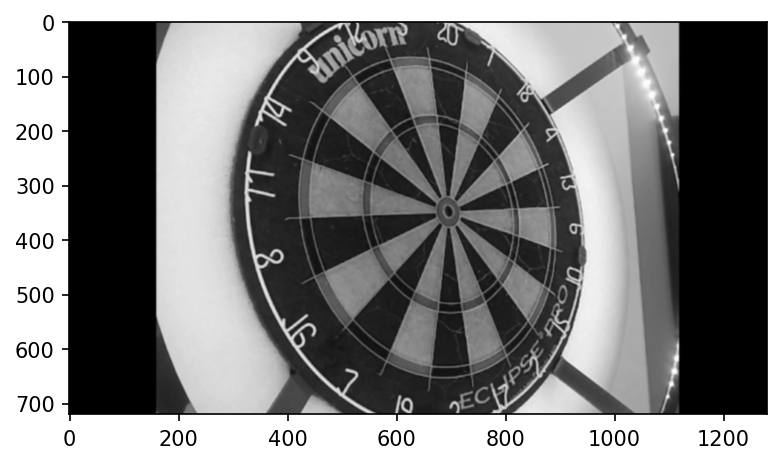 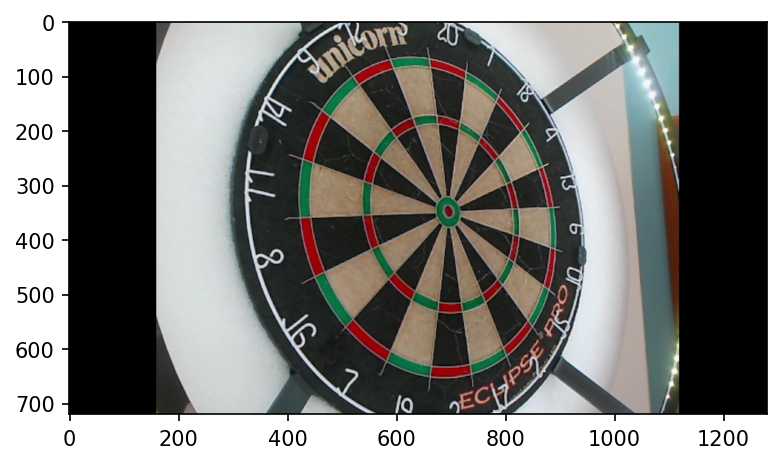 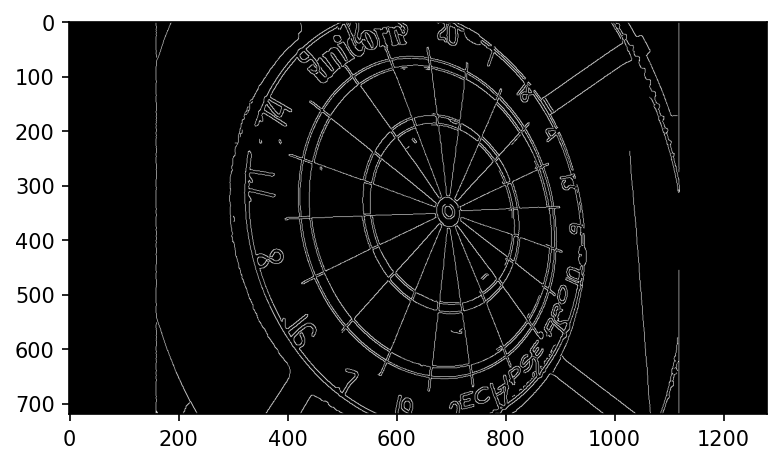 Vstup (1280x720)
Šedotónový obrázok
Cannyho detekcia hrán
Detekcia čiar Houghovou transformáciou
Filtrácia a predĺženie čiar
Matej Uhrin - Detekcia skóre v šípkach pomocou algoritmov počítačového videnia
19. 4. 2023
6
Úloha 3: nájsť priesečníky elipsy a čiar
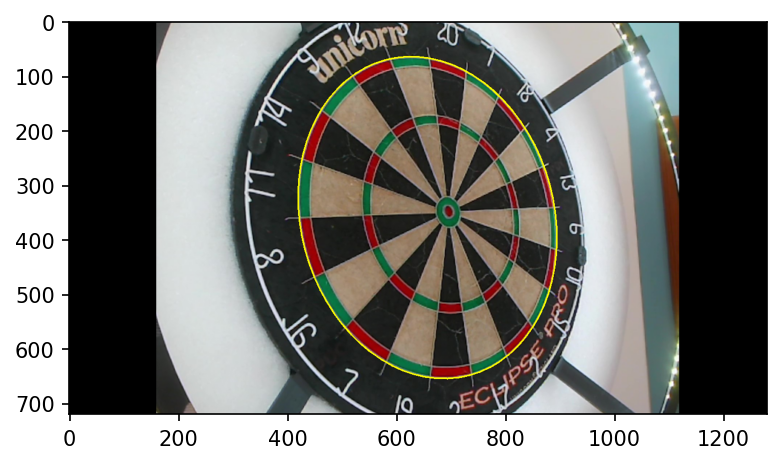 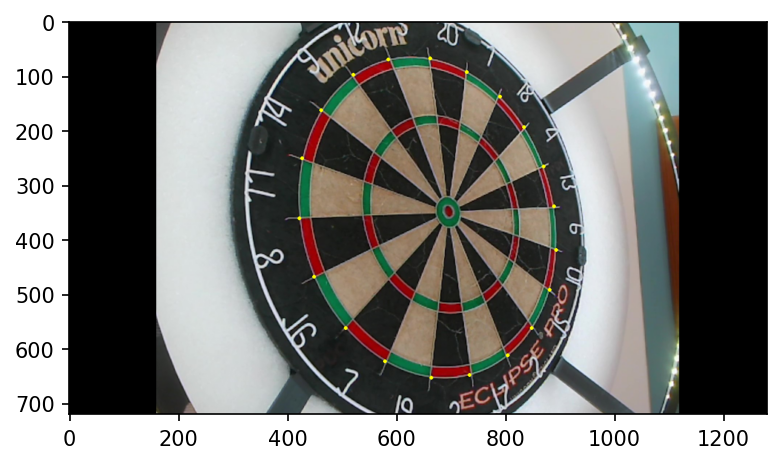 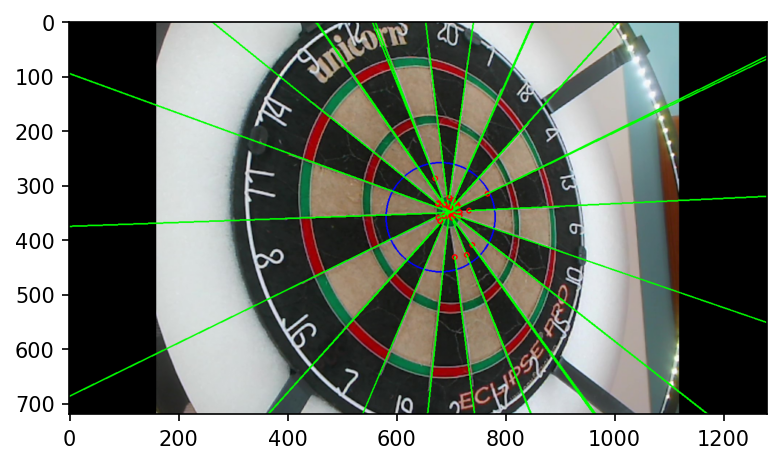 V ideálnom prípade máme 20 bodov. Ktoré 4 vybrať?
Matej Uhrin - Detekcia skóre v šípkach pomocou algoritmov počítačového videnia
19. 4. 2023
7
AUTOMATICKÁ TRANSFORMÁCIA
Empiricky sme zvolili priesečníky 14/9, 15/10, 16/7 a 18/4
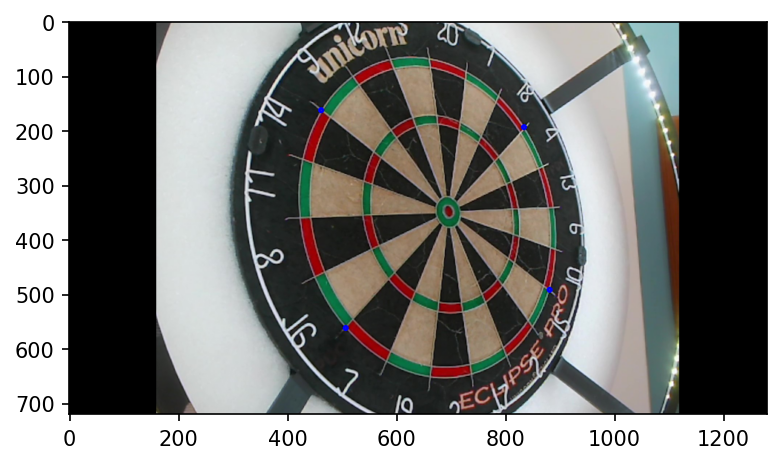 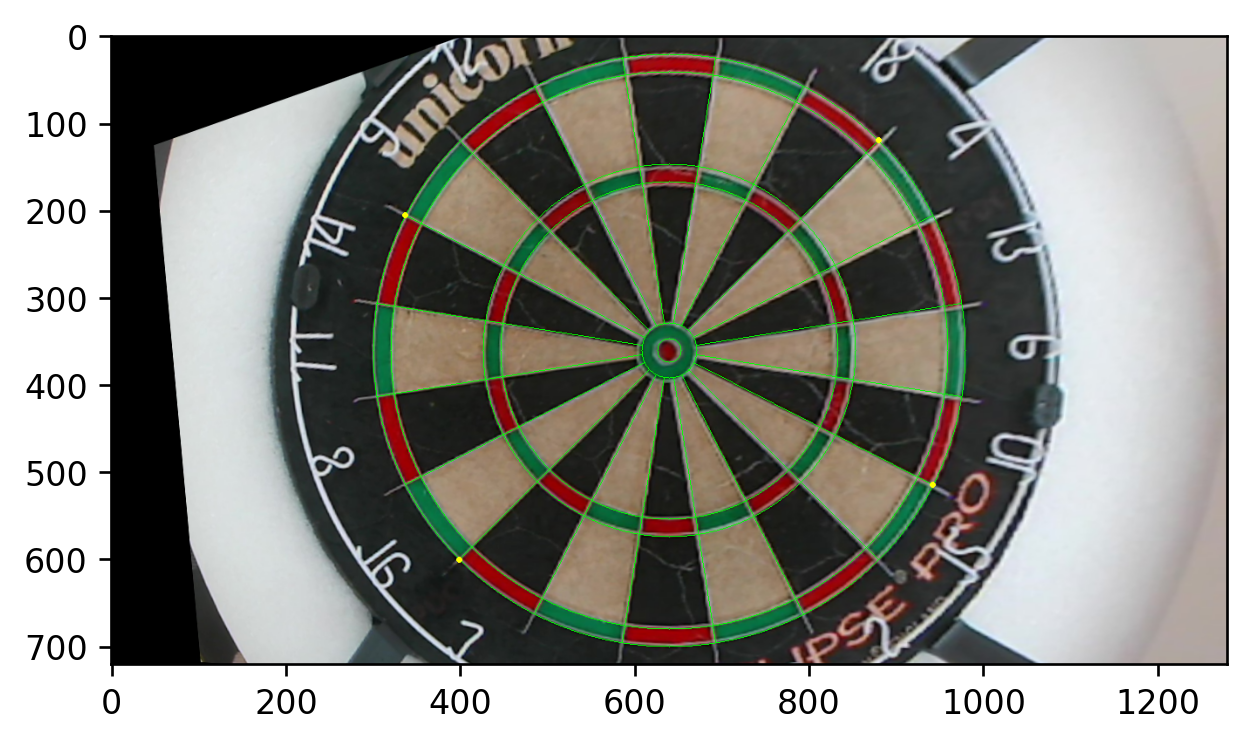 Obr. Perspektívna geometrická transformácia vykonaná automaticky nájdením 4 vhodných priesečníkov (modré body vľavo)
Matej Uhrin - Detekcia skóre v šípkach pomocou algoritmov počítačového videnia
19. 4. 2023
8
Úloha 4: nájsť pozíciu hrotu šípky
Zameriame sa na ľavý dolný roh výrezu šípky
Na vstupe tejto úlohy budeme mať 2 obrázky:
Obrázok pred hodením šípky tzv. pozadie
Obrázok so zapichnutou šípkou
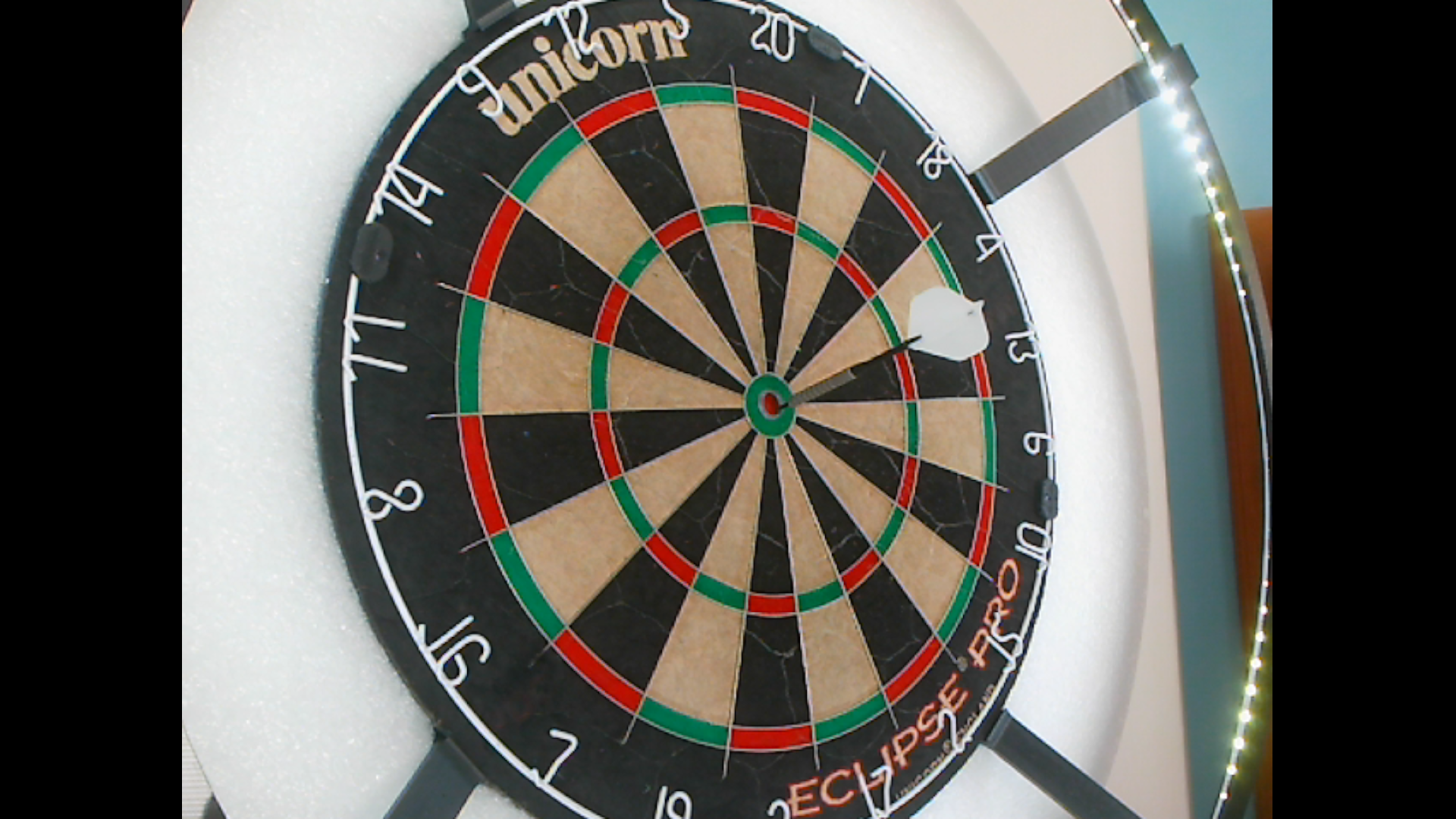 Obr. Terč so zapichnutou šípkou v strede
Matej Uhrin - Detekcia skóre v šípkach pomocou algoritmov počítačového videnia
19. 4. 2023
9
Úloha 4: nájsť pozíciu hrotu šípky
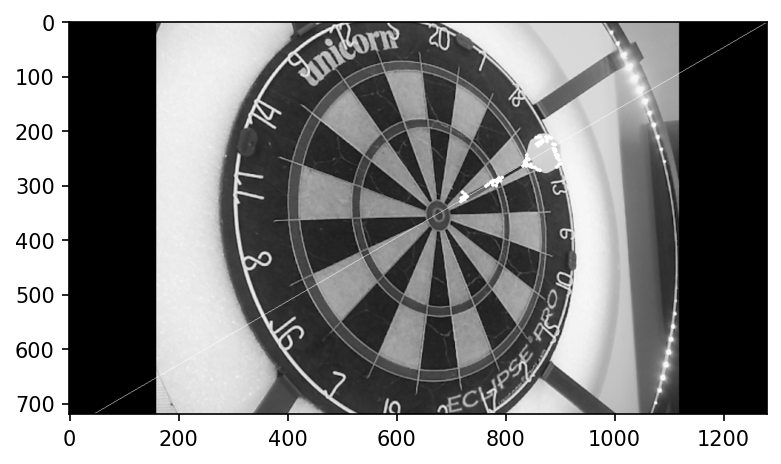 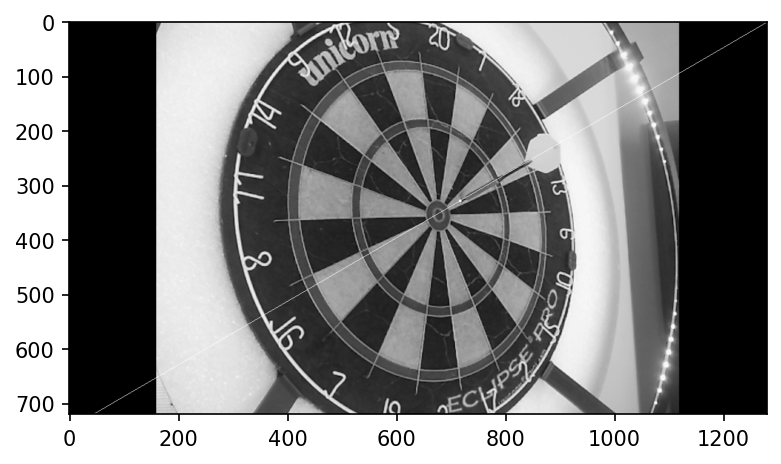 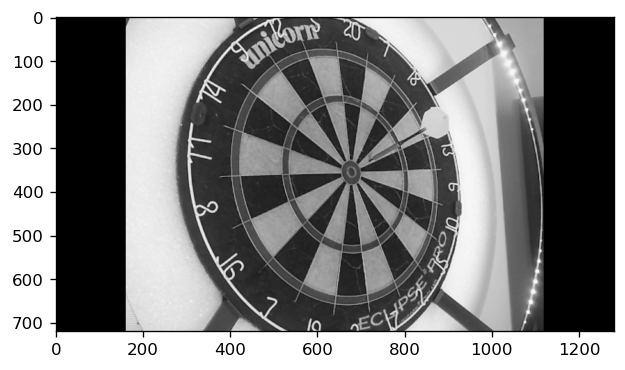 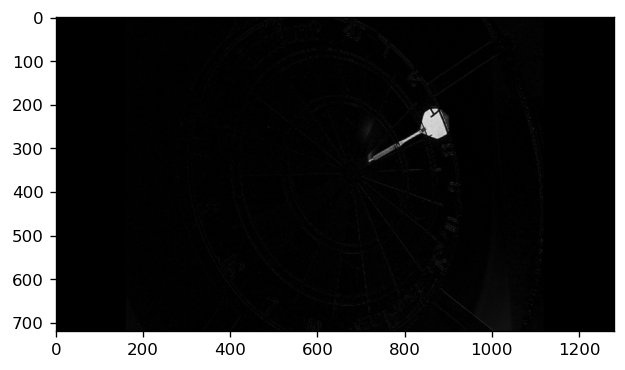 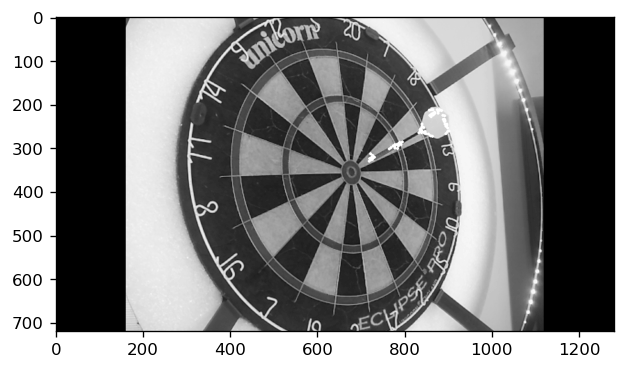 Šedotónový obrázok
Odčítanie pozadia
Detekcia rohov(Good features to track)
Preloženie bodov priamkou
Ako pozíciu hrotu zvolíme najľavejšiu projekciu bodu na priamku
Matej Uhrin - Detekcia skóre v šípkach pomocou algoritmov počítačového videnia
19. 4. 2023
10
Presnosť lokalizácie?
Záleží od farby segmentu
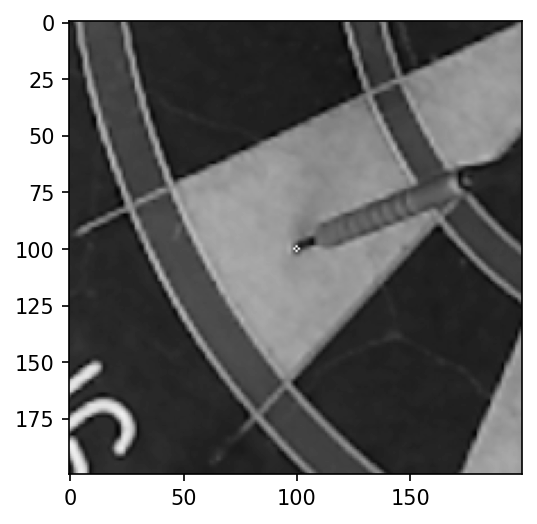 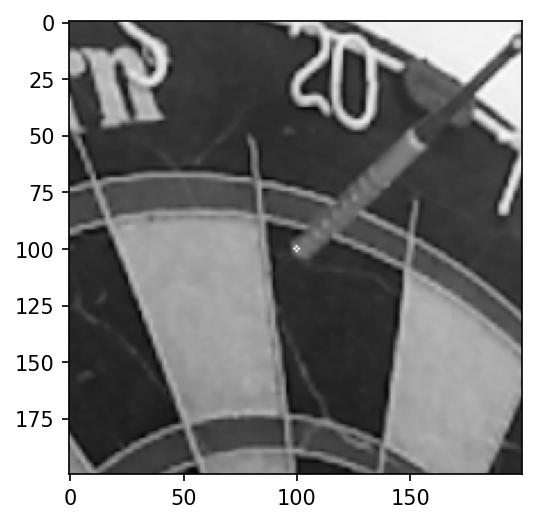 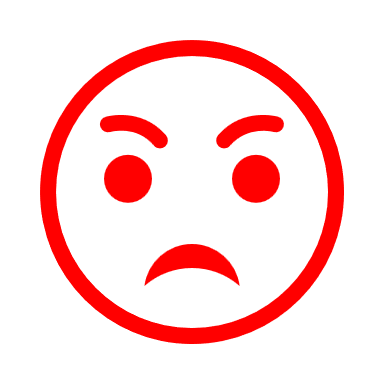 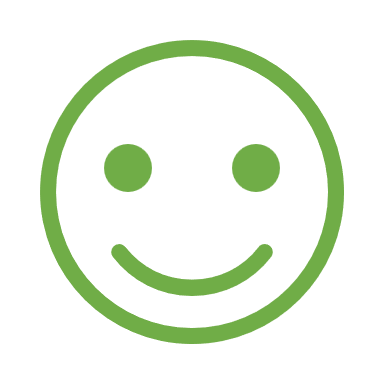 Matej Uhrin - Detekcia skóre v šípkach pomocou algoritmov počítačového videnia
19. 4. 2023
11
VÝSTUP
Poslednou úlohou je transformovať pozíciu hrotu a odčítať skóre
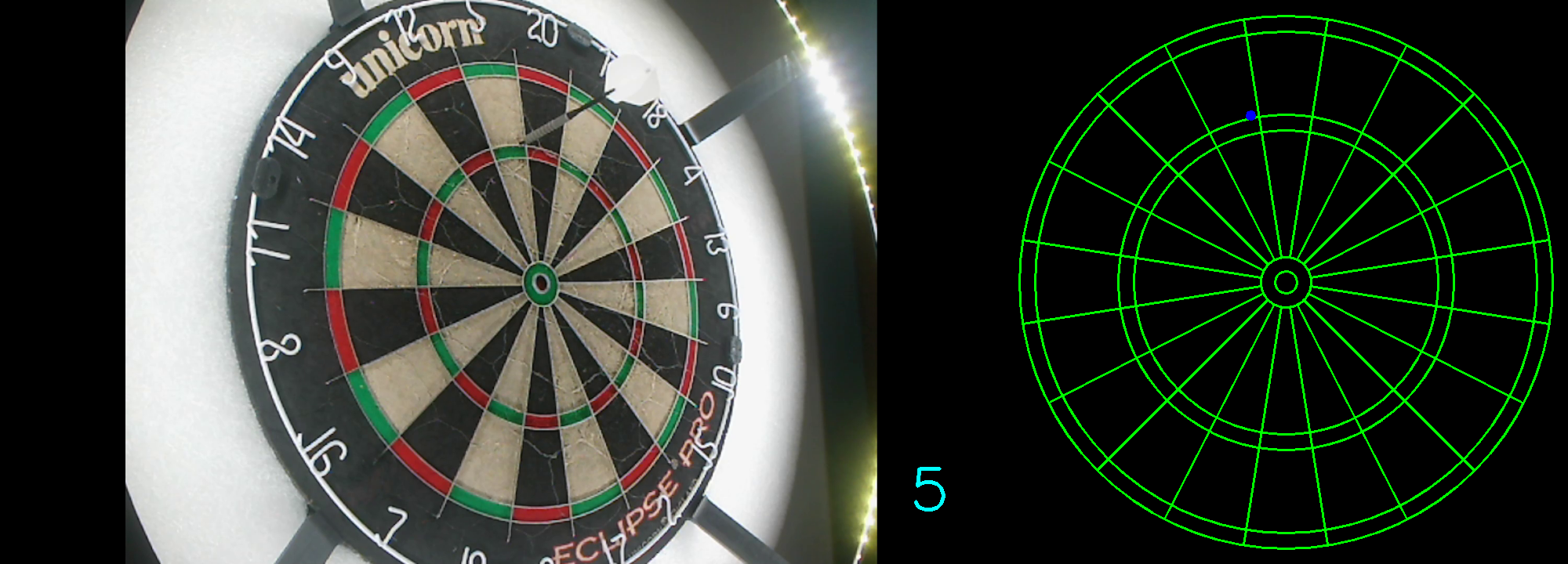 Obr. Jeden zo vzorových výstupov
Matej Uhrin - Detekcia skóre v šípkach pomocou algoritmov počítačového videnia
19. 4. 2023
12
ZOPÁR ĎALŠÍCH VÝSTUPOV
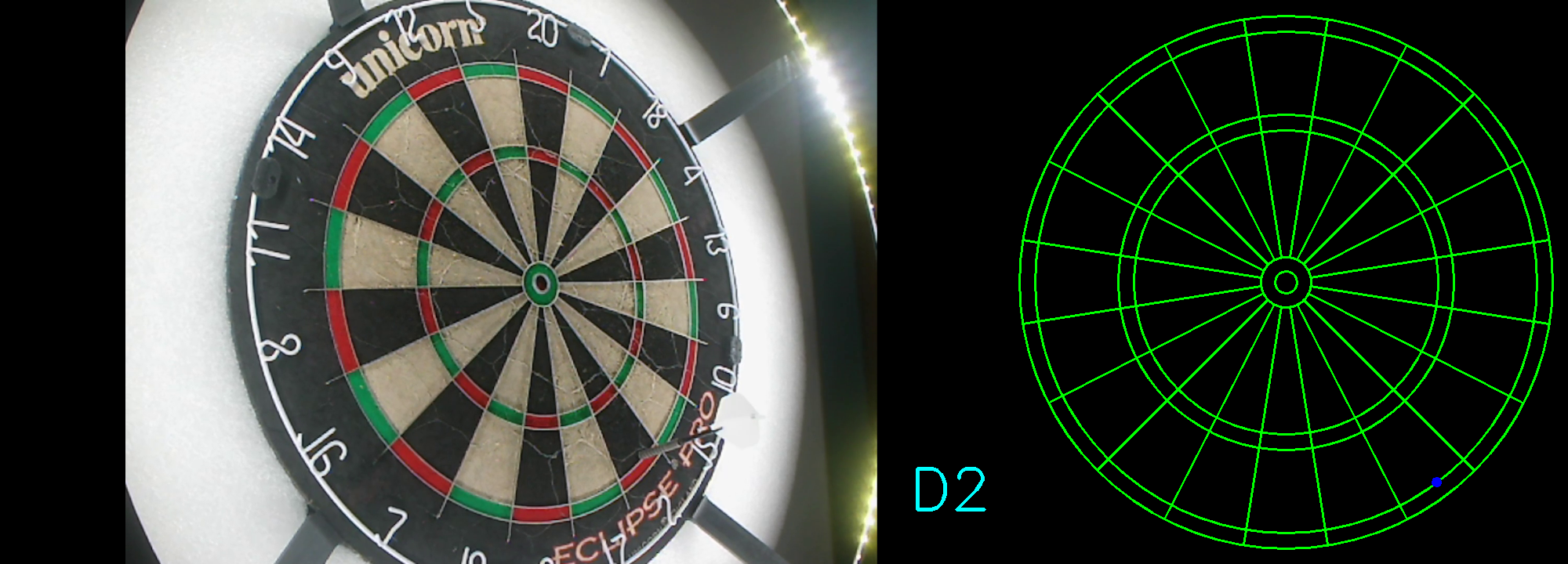 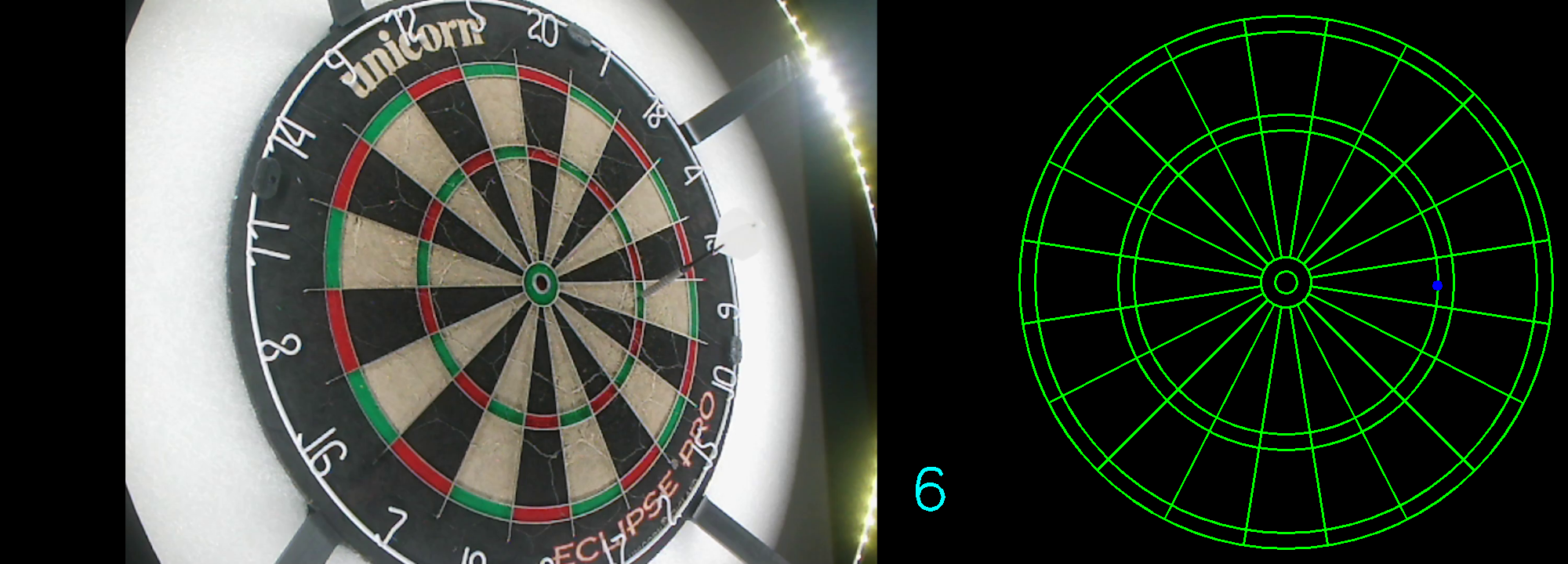 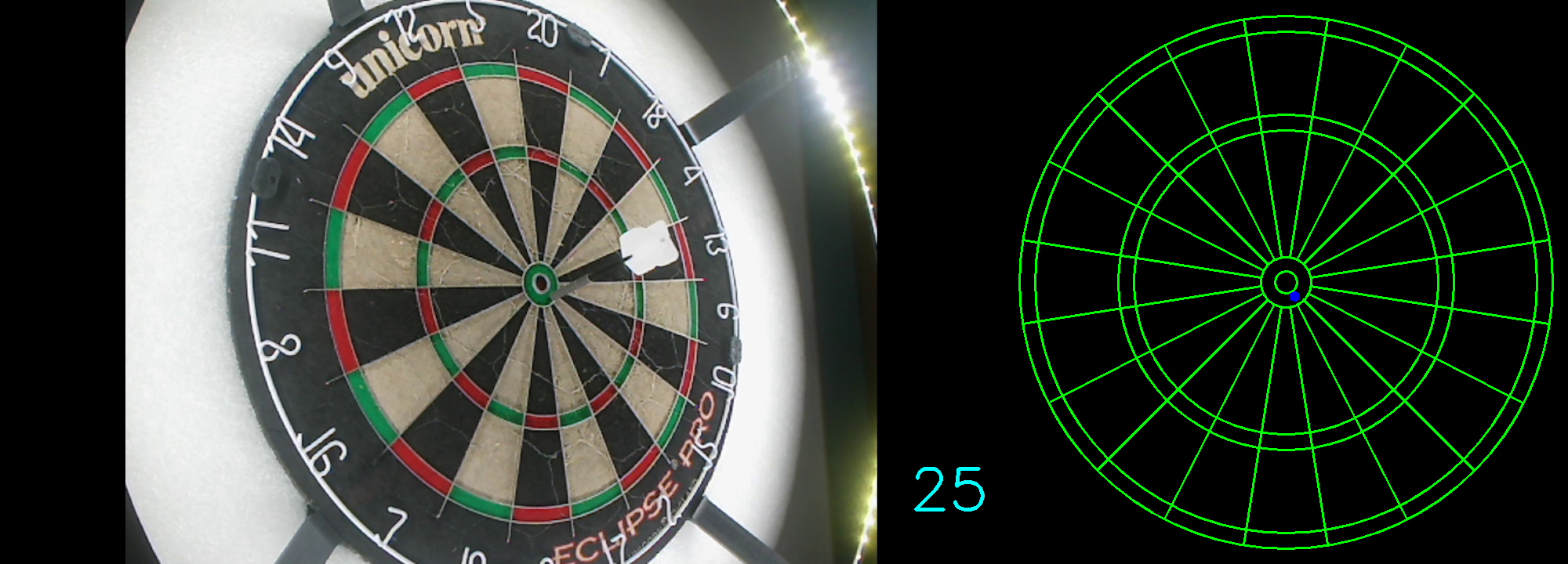 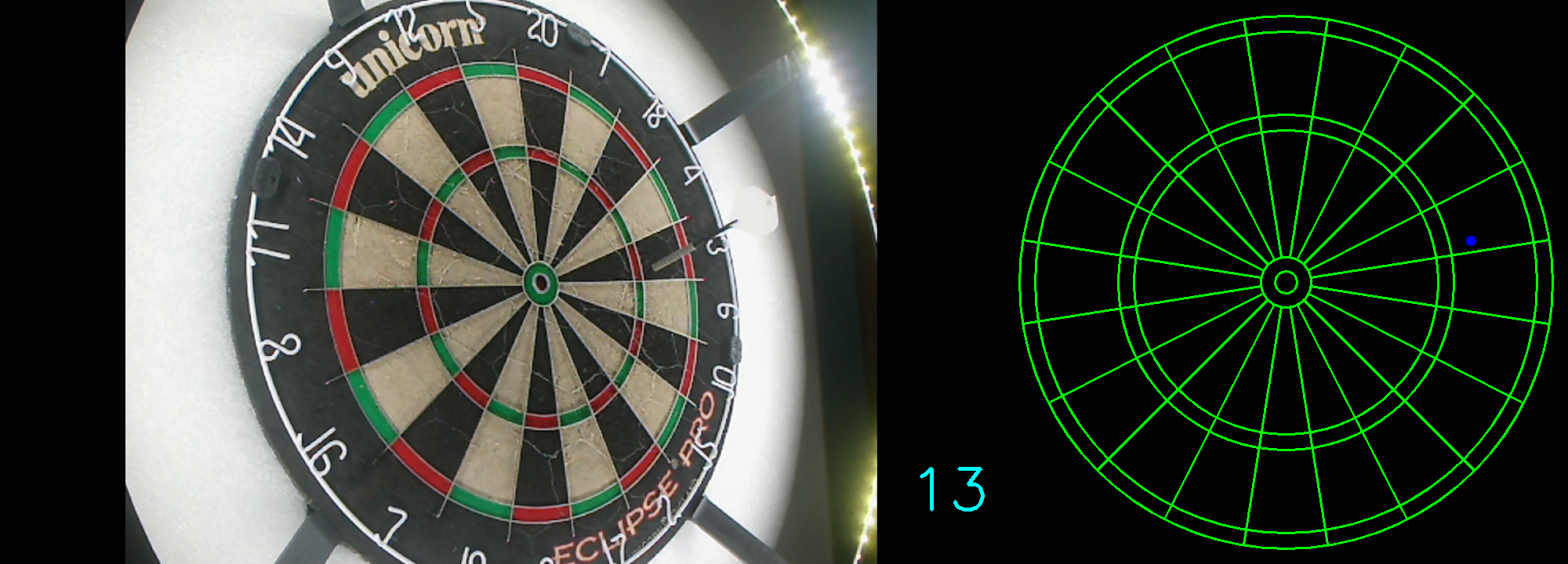 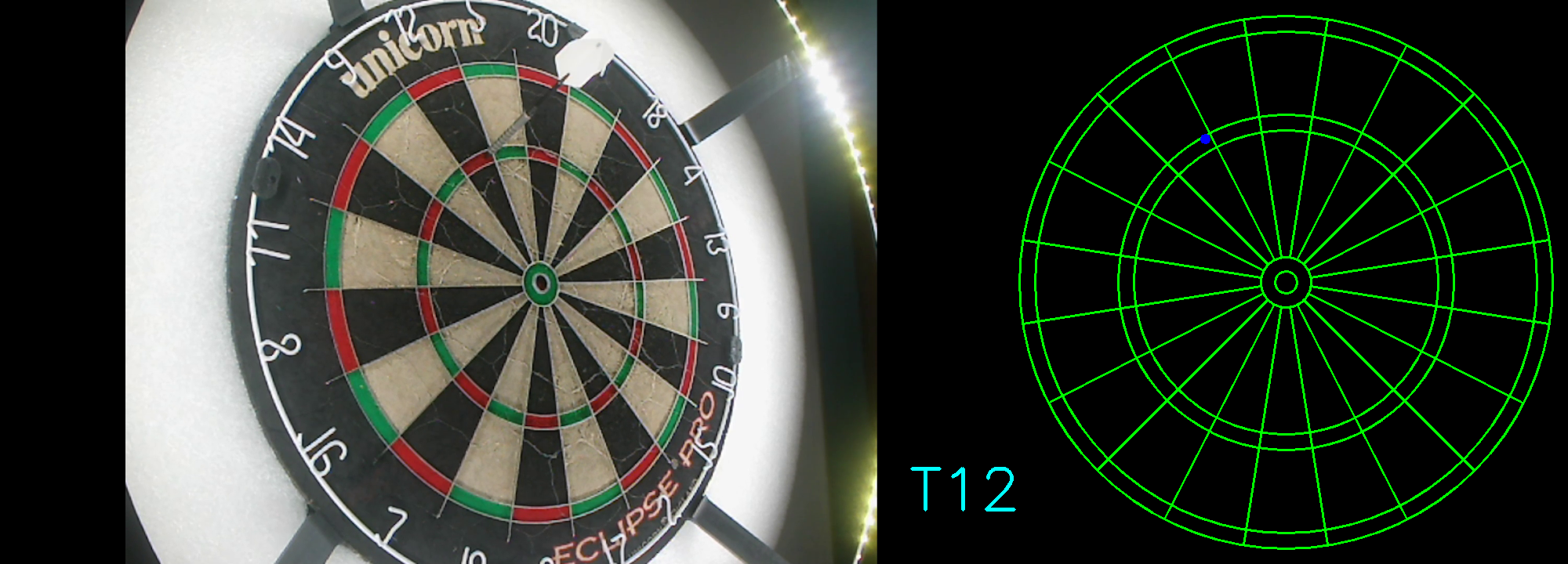 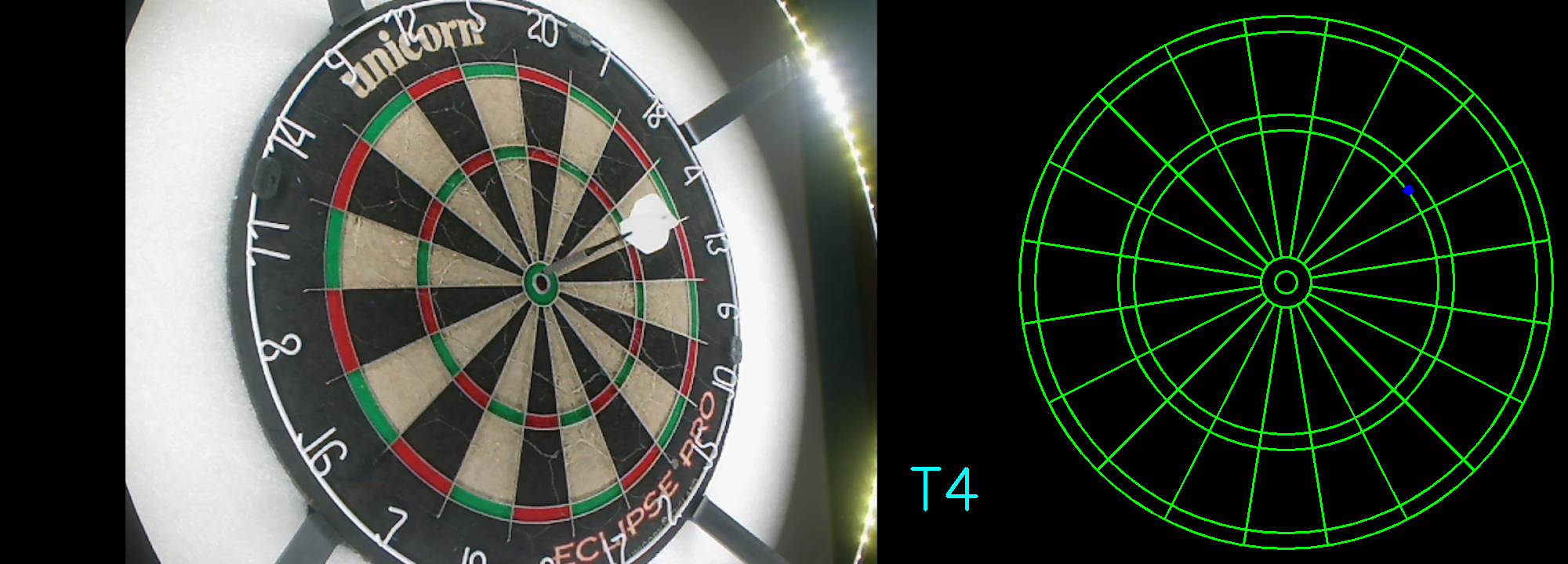 Matej Uhrin - Detekcia skóre v šípkach pomocou algoritmov počítačového videnia
19. 4. 2023
13
ZÁVER
Úspešnosť automatickej transformácie 90 až 95 %
Úspešnosť lokalizácie približne 80 až 85 %
Úspešnejšie sú svetlé segmenty a ľavá (bližšia) polovica terču
Najväčšia výzva – spoľahlivé hľadanie hrotu šípky
Riešili sme iba jednoduchý prípad – jedna šípka v terči
S použitím jednej kamery je to vo všeobecnosti náročný problém
Použitie dvoch alebo troch kamier – nové možnosti
Matej Uhrin - Detekcia skóre v šípkach pomocou algoritmov počítačového videnia
19. 4. 2023
14